FINAL BUDGET 
FISCAL YEAR 2025-2026
May 22, 2025

Tyler salcido, executive officer
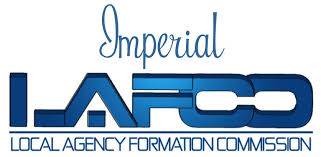 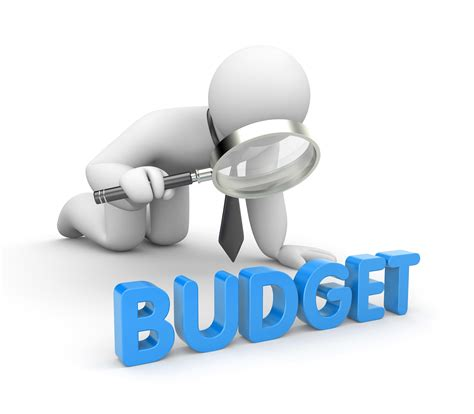 PURPOSE OF FINAL BUDGET
As required by the Cortese-Knox-Hertzberg Act, LAFCo must adopt an annual budget
Adopt preliminary budget by May 1, final by June 15

Ensures operational funding for the next fiscal year

Updates March draft (lower pension bond contribution rate)
2
BUDGET OVERVIEW
Total Budget: $886,419

Increase: $15,177 (1.74%) from FY2024-2025

Decrease vs. Draft (March 27): ($20,023) (pension bond contribution rate from 6.04% 		1.0828%)
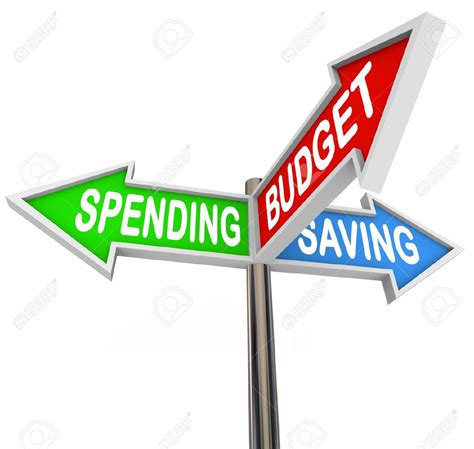 3
TWO FUNDING SCENARIOS
(A) No Minimum Unassigned Reserves
Contributions   1.74%  / Reserve draw $96,873
Unassigned balance $76,793

(B) Maintain 10% Unassigned Reserves
Contributions   3.51%  / Reserve draw $85,024
Unassigned balance $88,642 (10%)
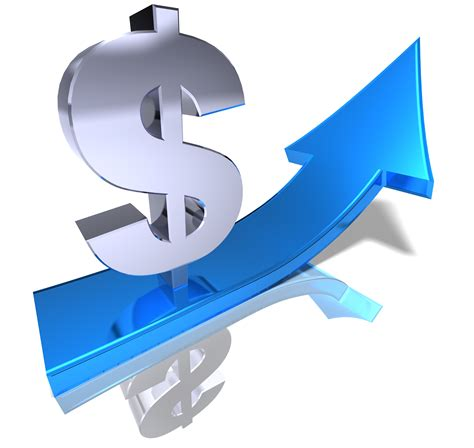 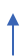 4
REVENUE BREAKDOWN
City Contributions: $341,129 (A) / $347,054 (B)

County Contribution: $341,129 (A) / $347,054 (B)

LAFCo Fees $38,000

Rental Income $51,288

Interest Income: $18,000
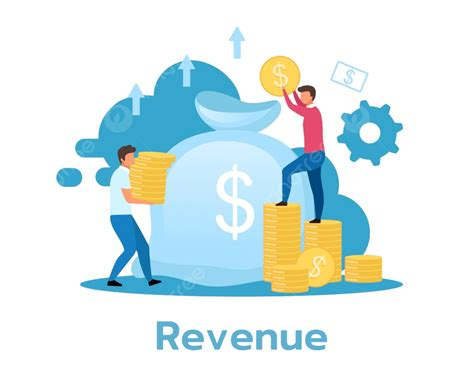 5
RESERVES & CONTINGENCY
Assigned Emergency Reserves $500,000
- Litigation Fund $40k / Building Damage $460k 

Unassigned after budget:
- $ 76,793 (A) / $88,642 (B)
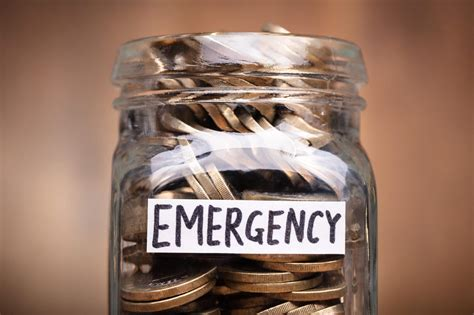 6
PROJECTED RESERVES (A)
7
PROJECTED RESERVES (B)
8
EXPENDITURES OVERVIEW
Salaries: $434,099

Employee Benefits: $206,522

Communications: $1,200

Liability & Property Insurance: $24,533

Maintenance – Equip: $6,000

Memberships: $6,159
9
EXPENDITURES OVERVIEW Cont.
Office Supplies: $8,000

Electronics $12,000

Software & Licenses: $7,000

Legal Services: $30,000

Audit & Payroll Services: $23,000

Data Processing/Network: $30,138
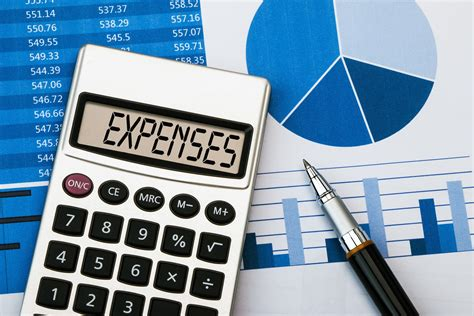 10
EXPENDITURES OVERVIEW Cont.
GIS/CAED: $12,000

Equipment Leases/Rent: $4,092

Misc. Expenses: $1,000

Travel: $27,976
In County: $250
Out of County: $27,726
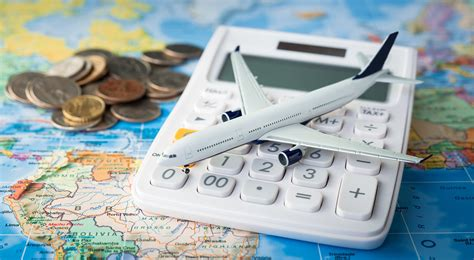 11
EXPENDITURES OVERVIEW Cont.
Capital Outlay: $0

Repairs & Maint. – Ongoing Expenses: $20,000

Repairs & Maint. – Remodel: $0

Utilities: $23,100
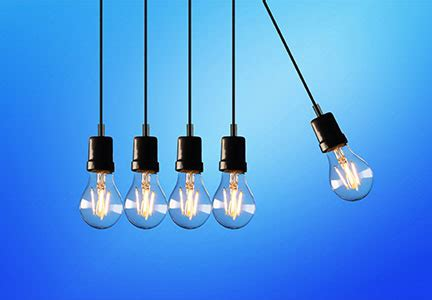 12
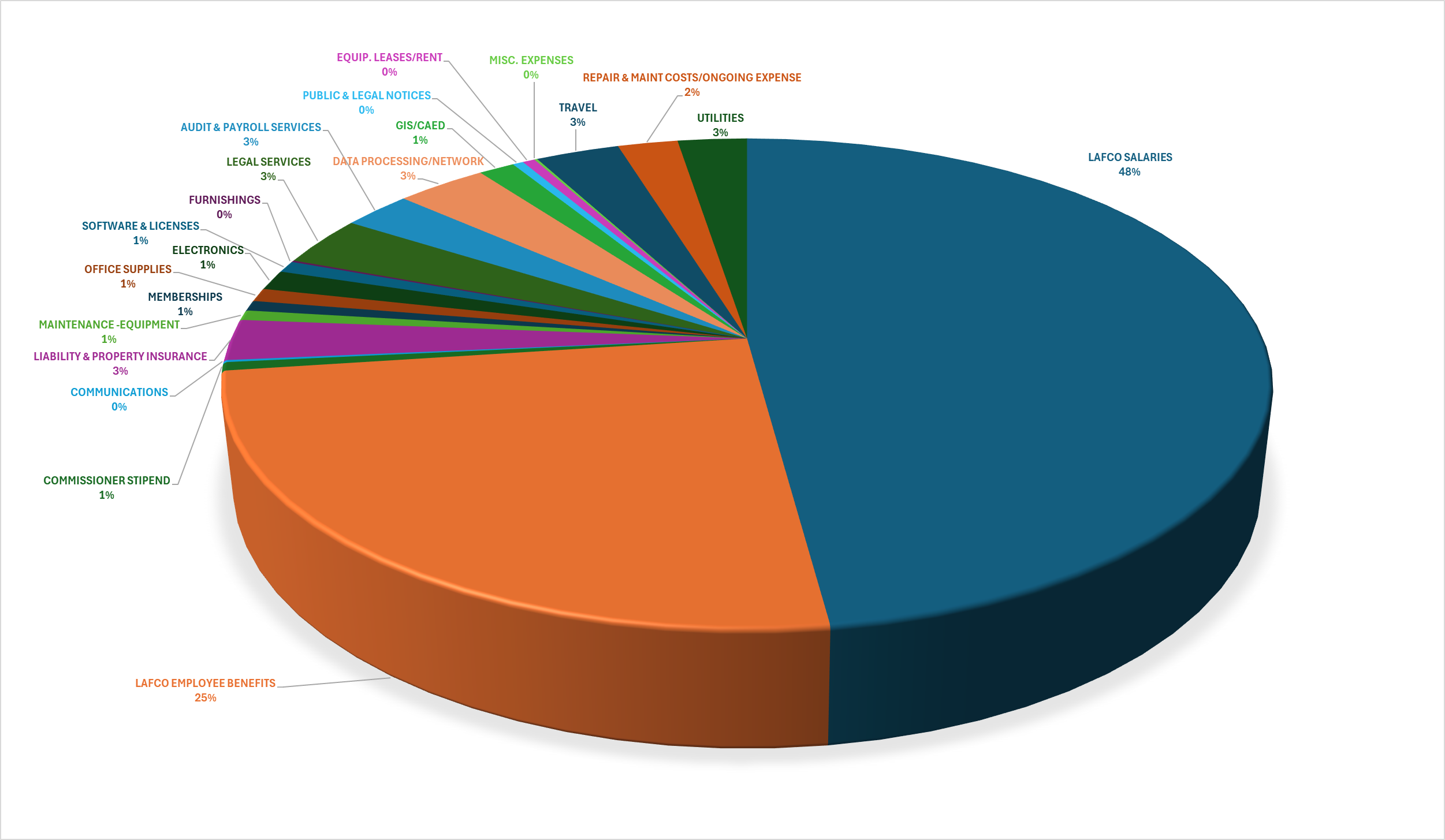 FY2025-2026 LAFCO EXPENDITURES
SALARIES/BENEFITS 72%
13
SCENARIO TRADE-OFFS
(A) No Minimum Unassigned Reserves: Lower agency cost, smaller unassigned reserves.

(B)  10% Minimum Unassigned Reserves: Meets 10% reserve target, higher contributions.

Both keep $500k Assigned Reserves intact.
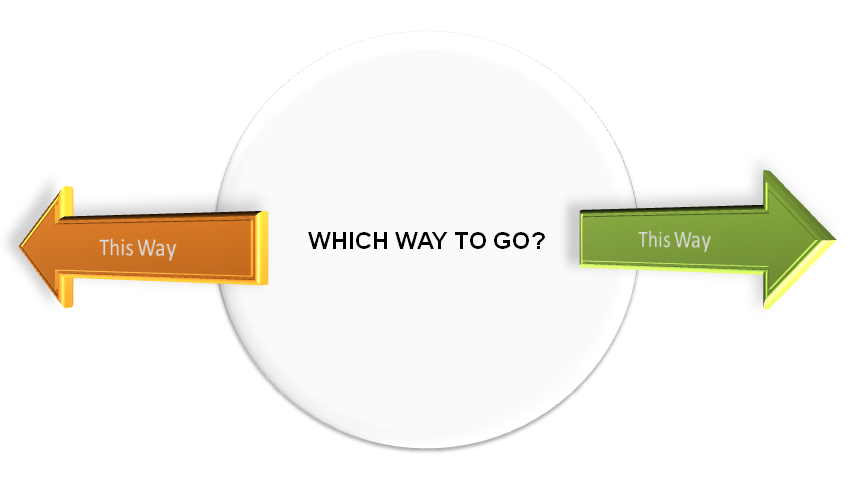 14
COMMISSION OPTIONS
Option #1: Adopt Scenario A (No Minimum Unassigned Reserves)

Option #2:  Adopt Scenario B (10% Unassigned Reserves)

Option #3:  Adopt budget with Commission amendments
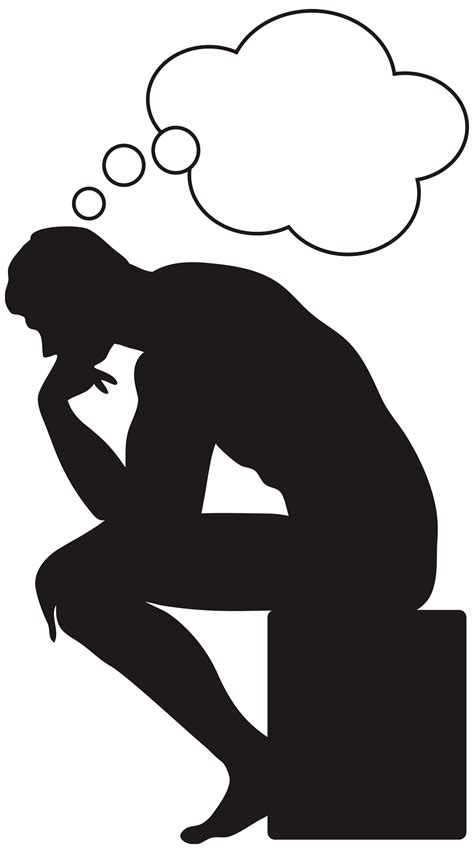 15
EO RECOMMENDATION
Conduct public hearing, consider feedback

Adopt Option 2 – Scenario B
- Preserves prudent 10% unassigned reserve while funding operations.
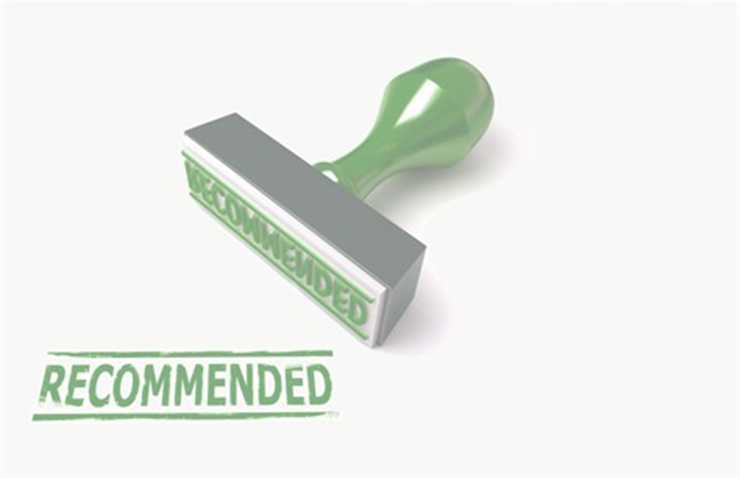 16
Questions or Comments
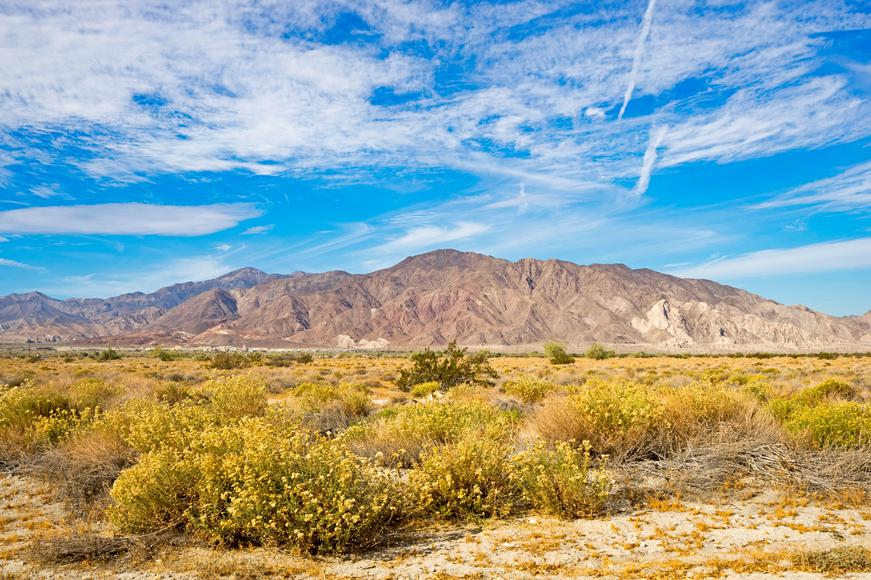 17